Routable LZ hub
10.1.0.0/24
LZ spoke
100.64.0.0/10
Routable hub
10.0.0.0/24
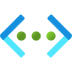 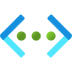 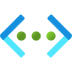 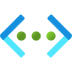 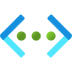 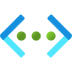 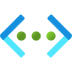 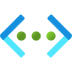 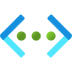 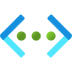 Landing zone A
SNAT
NVA
RFC1918 destinations 
 next hop: LB front-end IP
Front-end 
IP
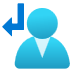 SNAT
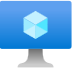 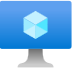 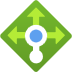 SNAT
NVA
Virtual network 
peering
RFC1918 destinations 
 next hop: LB front-end IP
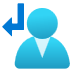 SNAT
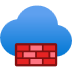 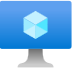 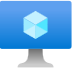 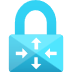 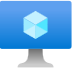 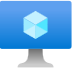 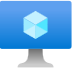 More landing zones
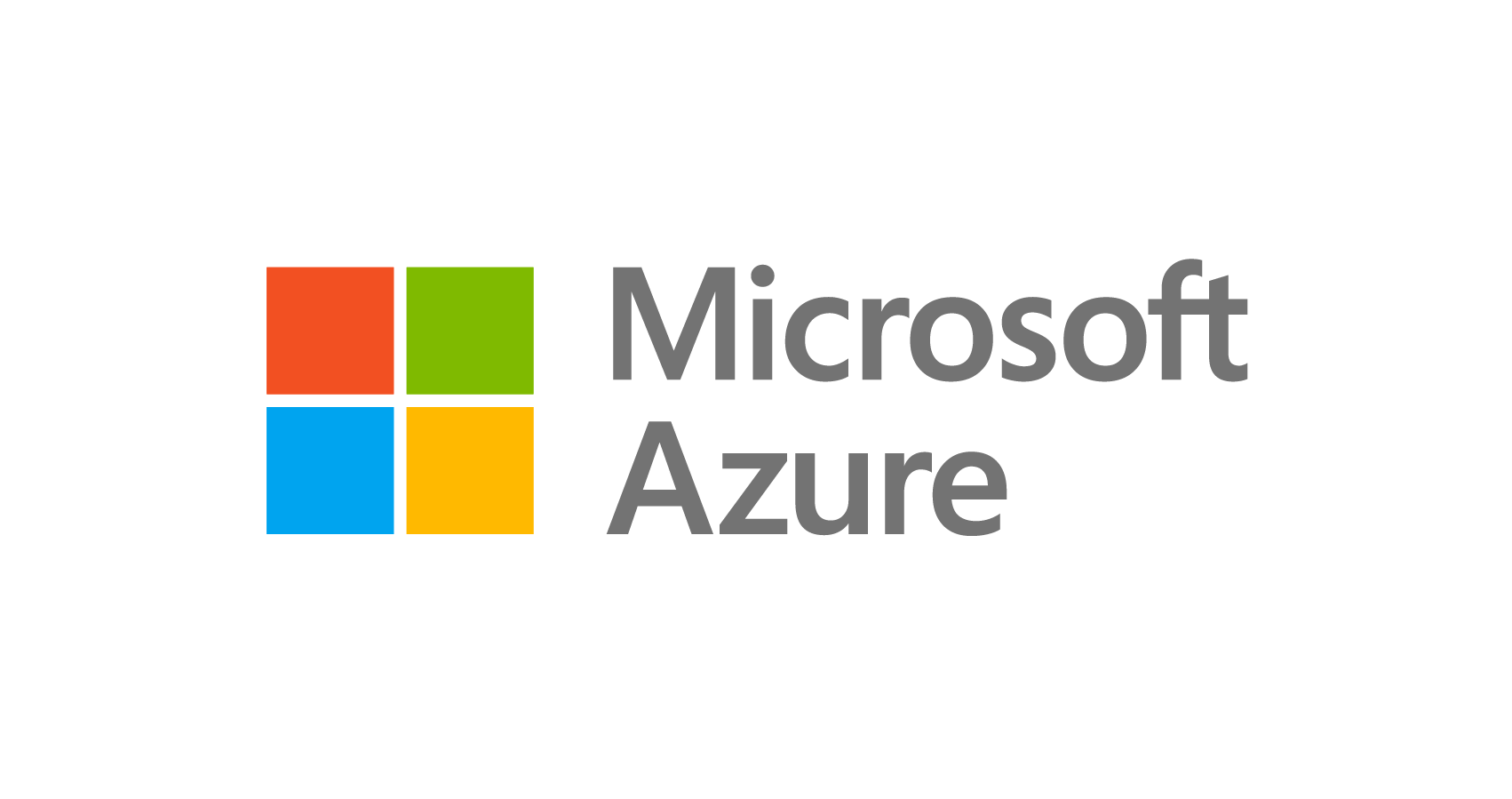